Bodenarbeit / Horsemanship
Trainer C 2015
Nicolai Schober
Zitat:„Bodenarbeit ist zunächst einmal die Erziehung des Pferdes vom Boden aus, also die Grundlage einer harmonischen Verständigung zwischen dem Mensch und dem Pferd“
	nicht mehr – aber auch nicht weniger
Horsemanship beginntam Boden
Pferden reichen kleinste Merkmale um zu kommunizieren

Ohrhaltung 
heben der Augenlieder
Nüstern in Falten legen
Verlagern des Gewichtes


	Man kann nicht NICHT kommunizieren

	Stimmungsausdruck
Kommunikation
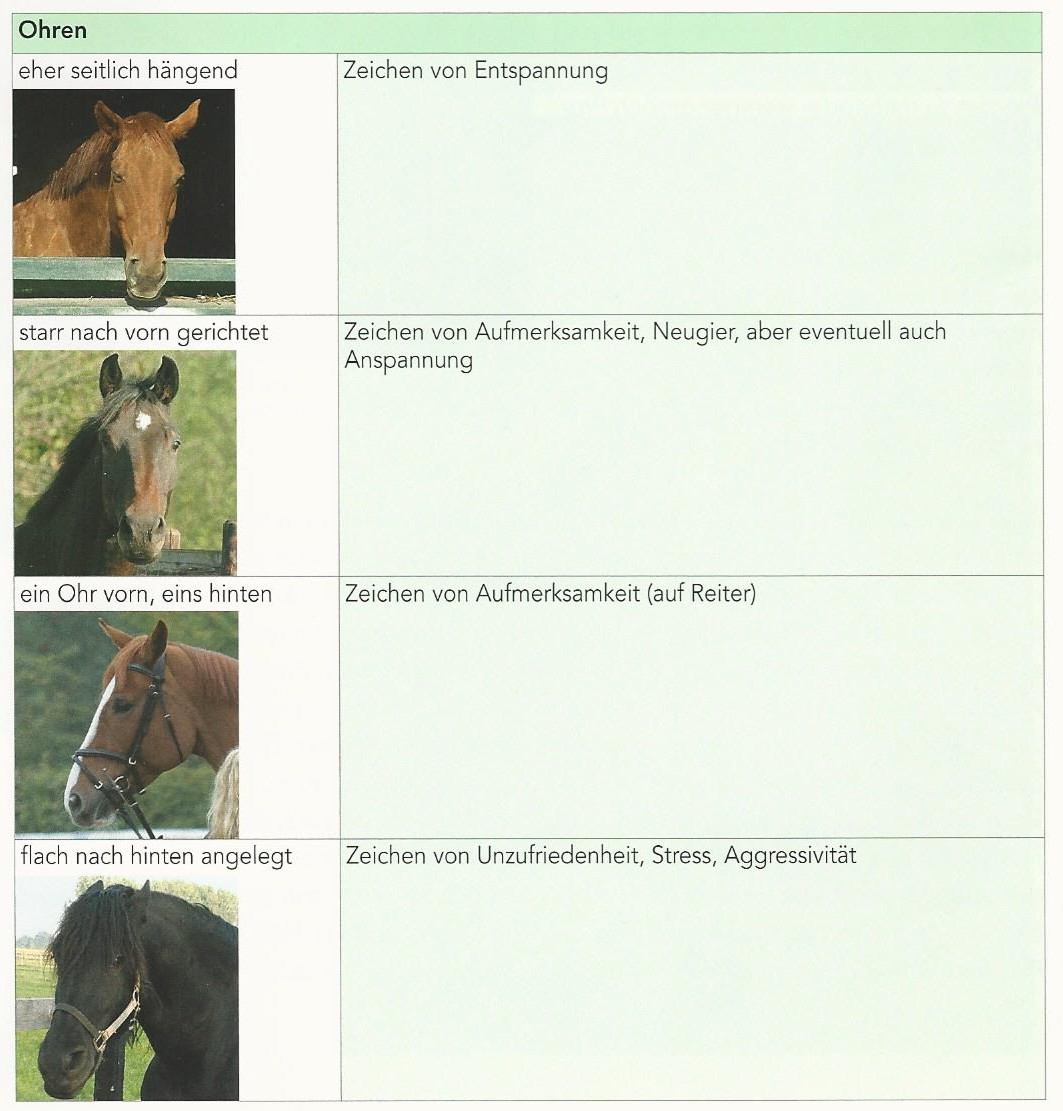 Kommunikation
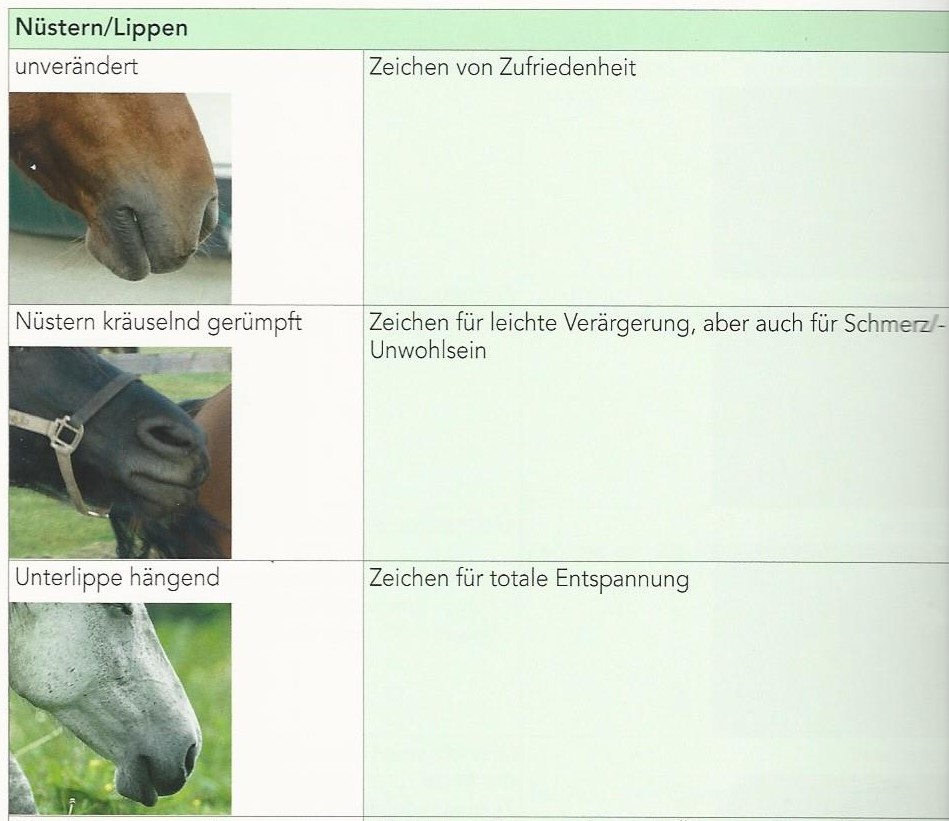 Kommunikation
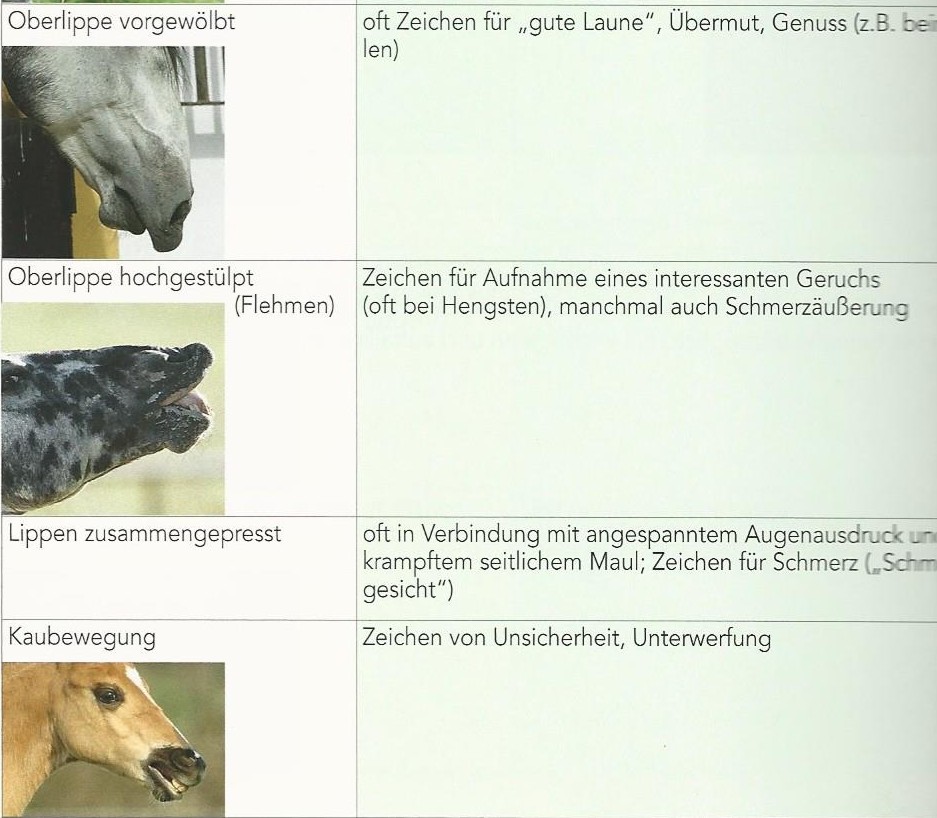 Kommunikation
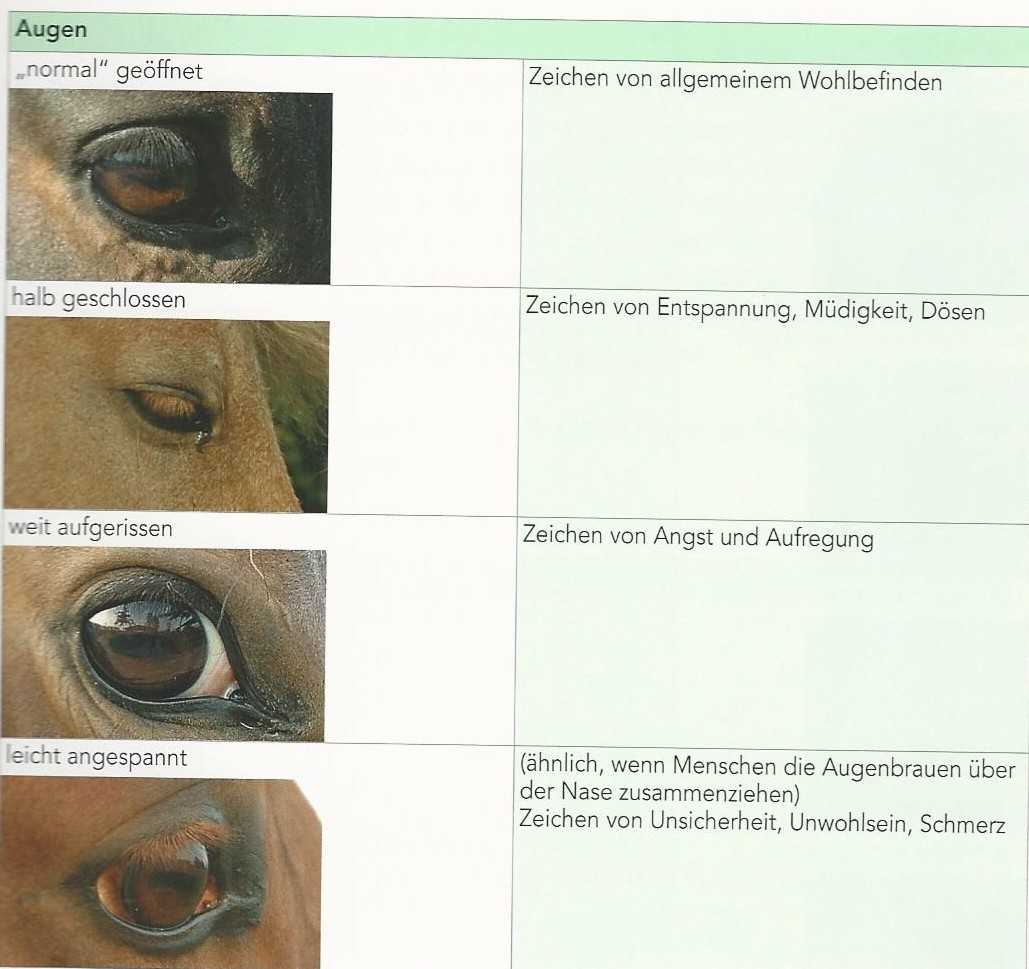 Kommunikation
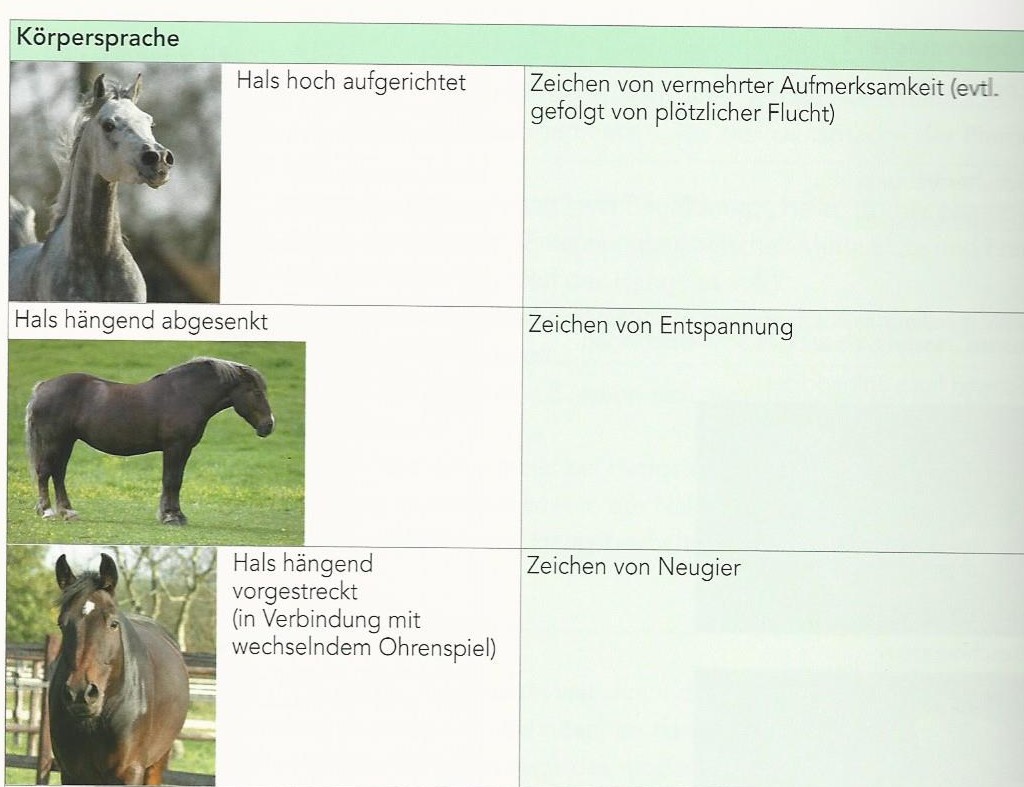 Kommunikation
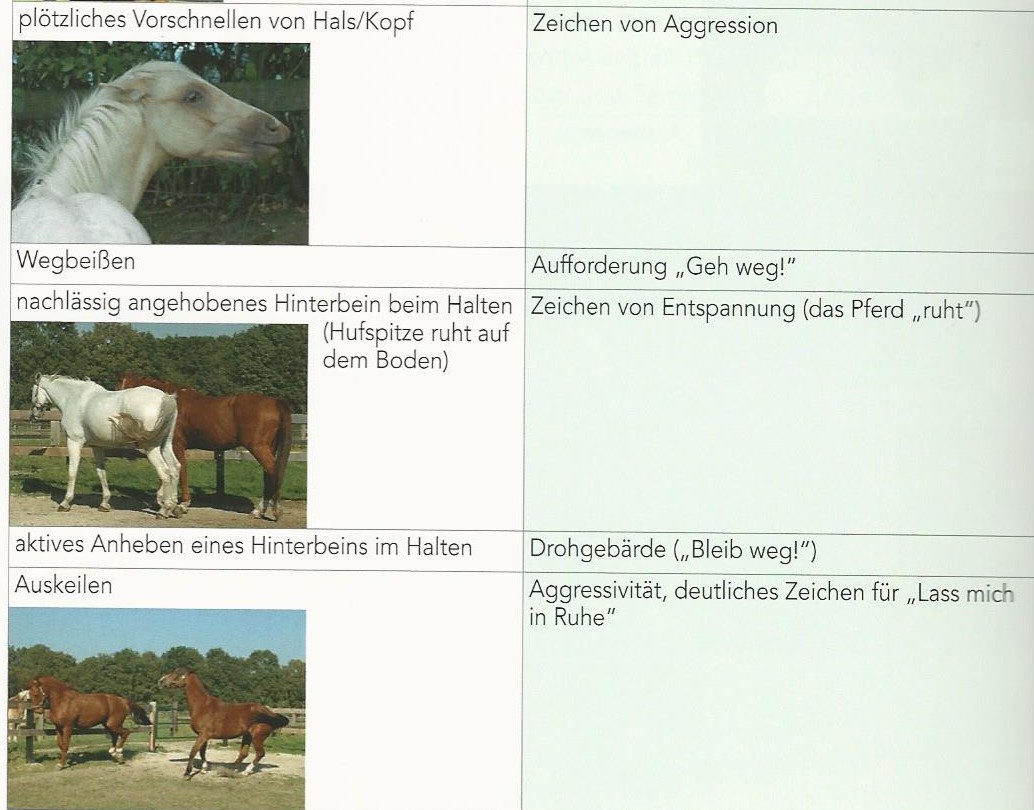 Kommunikation
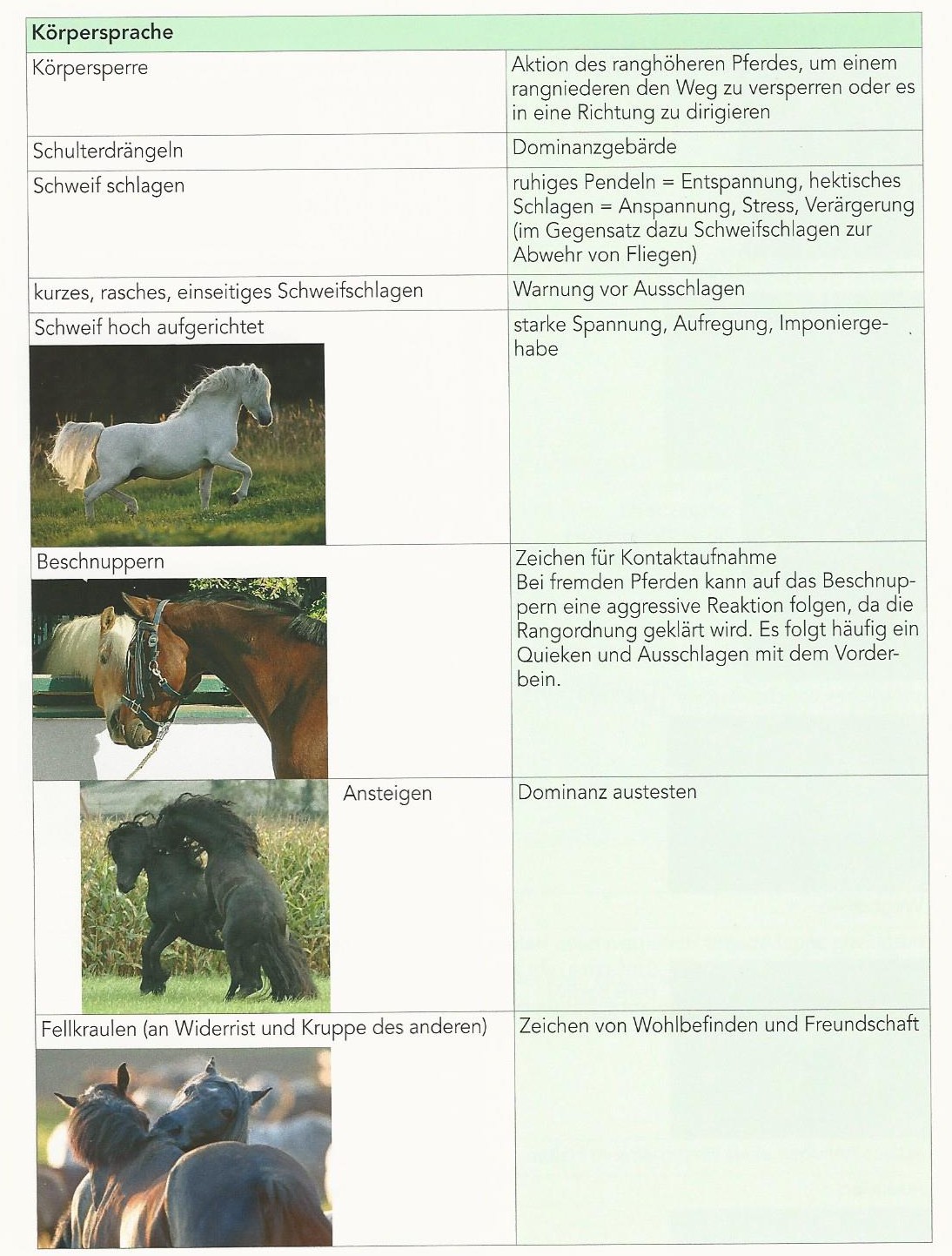 Kommunikation
Immer, sobald ich mit dem Pferd in Verbindung stehe

am Anbindeplatz
Beim Führen, holen, bringen
Im Unterricht
Als Vorbereitung auf
Neue Lektionen
Verladen, Fahren, Handpferdarbeit



Disziplinübergreifend
Bodenarbeit wann???
Der Mensch ist in den Augen des Pferdes Teil einer sozialen Gruppe, und sollte als ranghöheres Tier akzeptiert werden

Diesen Rang gilt es zu erarbeiten, zu verteidigen und immer wieder neu Herzustellen

Sicherheit
Leichterer Umgang
Um Missverständnisse zu vermeiden
… und die Körpersprache des Pferdes kennen zu lernen, und seine eigene zu optimieren.
Bodenarbeit warum???
Knotenhalfter mit Langstrick
Trense oder Kappzaum
Gerte („Carot-Stick“)
Stimme und Sprache (richtiger Einsatz)
Körpersprache
Das Equipement
So wenig wie möglich, 
Soviel wie nötig
2-3 Aufforderungen
Danach nicht stufenweise steigernd sondern mit deutlich prägnanter und hoher Intensität die Aufmerksamkeit „erobern“
Einzelne Lektionen über „nervige“ taktile Reize auslösen und nach Reizantwort umgehend positiv verstärken
Lob, Stimme, Körpersprache
Reize immer feiner anwenden
Hilfen
Im Schritt:
Tempovariationen 
Halten an bestimmten Stellen (vor, hinter, über Stange)
Auch einbeinig
Seitwärtstreten lassen
Rückwärtsrichten
Pylonenarbeit (mit und ohne Abstand)
Vorhandwendung

Stangenlabyrinth
Stangenkreuz

Dreiecksbahn
EinigeLektionen
Stangenlabyrinth






Stangenkreuz
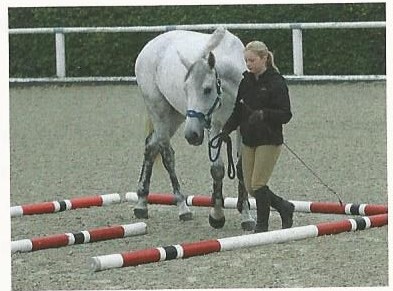 EinigeLektionen
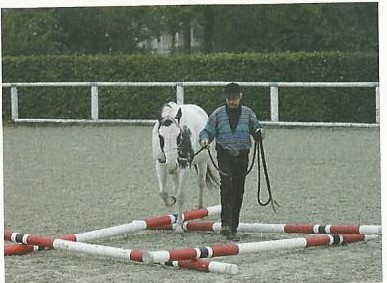 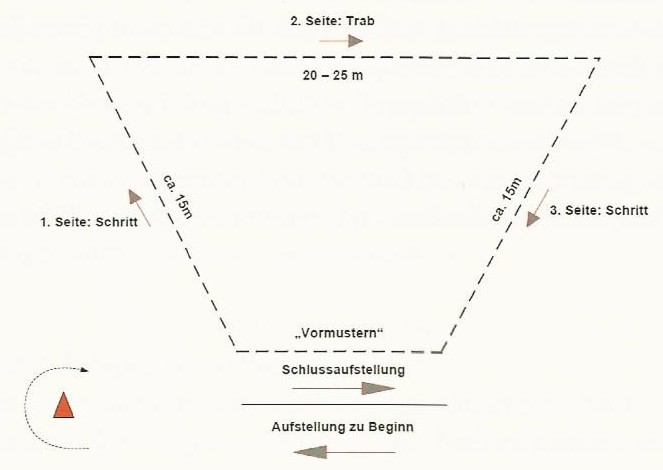 Dreiecksbahn
EinigeLektionen